Georgia Brownfield Association
 2025 Seminar
Gas Station Remediation and Redevelopment
 in Historic South Atlanta
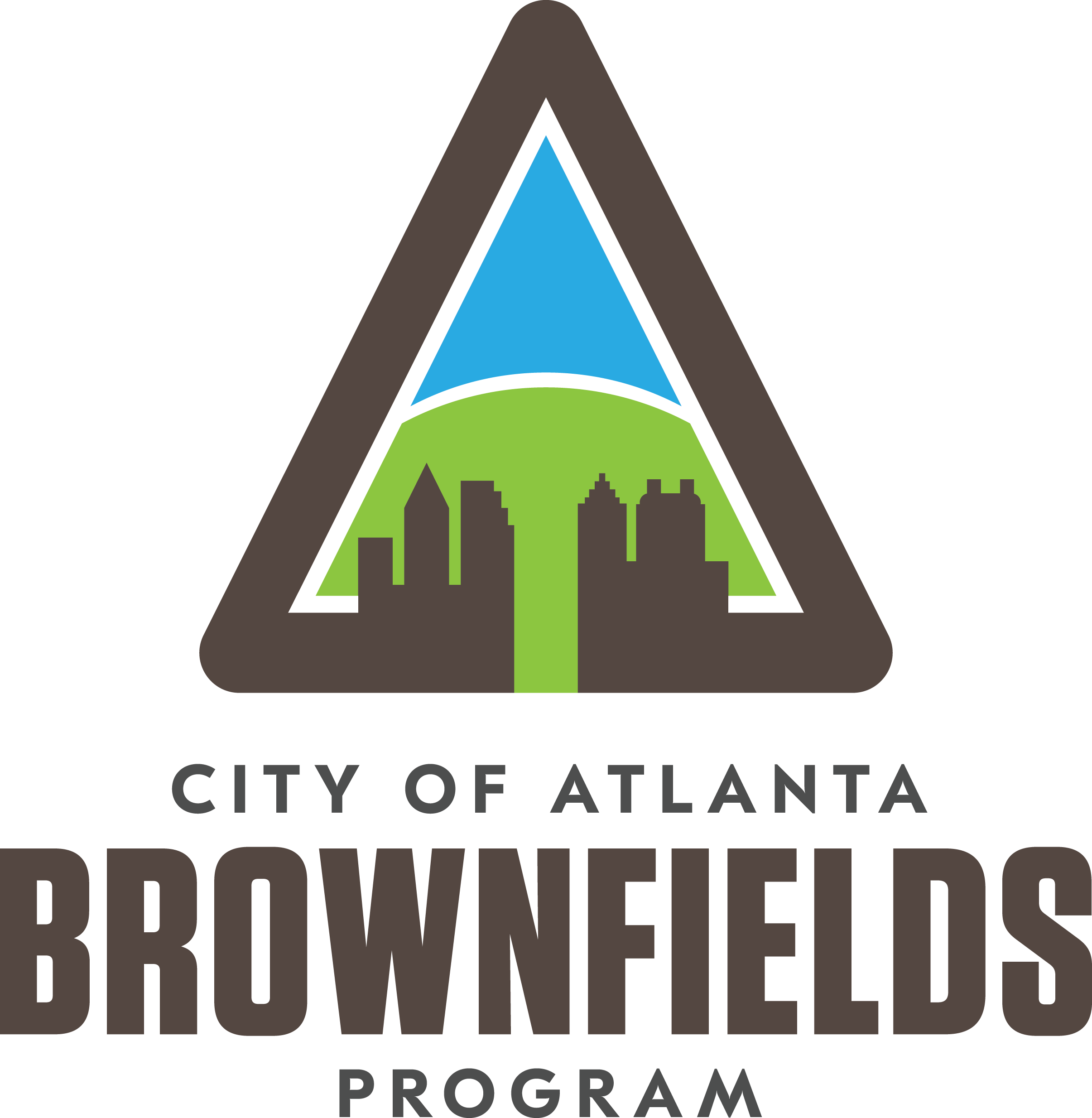 April 16, 2025
The City of Atlanta Brownfield Program is funded with EPA grants
City of Atlanta Brownfield Target Areas
Assessment Grants: provide funding environmental assessments, community engagement, brownfield inventories and cleanup plans. 
South Atlanta is in the Jonesboro Road Target Area.

Revolving Loan Fund (RLF) Grants: provide funding to capitalize loans and grants that are used to clean up brownfield sites.
Atlanta/Invest Atlanta BRLF Program
Fund Manager- Invest Atlanta 
Loans- 
At least 50% of funds have to be loans 
No maximum loan amount
Low Interest rate- 2%
Generate Program Income
Subgrants- 
Up to 50% of funds can be subgrants to non-profits
Must own property
$500K maximum subgrant
Historic South Atlanta- Planning and Zoning
Historic South Atlanta Master Plan adoption - 2018
Create a “Downtown” South Atlanta - retail development should focus on creating a concentrated, walkable destination based on restaurants, the arts, and culture
Rezoning of non-residential areas to Mixed Residential Commercial (including 105 McDonough)- 2019
105 McDonough Blvd:
Lot Consolidation of 4 parcels and Martin Street ROW- 2023
Special Administrative Permit (SAP) of proposed development -2023
105 McDonough Phase II ESA Tank Removal- 2019
2017 EPA Assessment Grant
Fuel dispensers, lines and canopy
1,500 gallons of fuel
2 - 4,000 gallon gasoline tanks
1- 2,000 gallon diesel tank
70 cubic yards of contaminated soil
Soil samples 12 ft bgs
UST Closure Report
Restaurant in existing building
5
105 McDonough Phase II ESA- 2023
2020 Assessment Grant
REC-Off-site dry cleaners and two on-site former gas stations
5 soil samples/monitoring wells 24-33 bgs
5 Soil vapor sampling at proposed buildings
Exceedance of VISL residential and non-residential screening criteria 
Vapor mitigation measures for structures recommended
PPCAP Amendment to reflect all parcels and Type 2 RRS for proposed mixed use development
6
Brownfield Revolving Loan Fund- Subgrant to FCS
Invest Atlanta
Subgrant approval- June 2024
Subgrant increase- January 2025
City of Atlanta/QEP- CHA
Before Remediation- June to October 
ABCA
SSQAPP
30-day Community Engagement & meetings
Section 106 Review
FWS/Endangered Species Act review
During and After Remediation
Davis Bacon Compliance
Review/monitoring of remediation
Closeout report
7
Other FCS sites- Harolds BBQ ESAs
2020 Assessment: Phase I ESA
Potential REC- adjacent properties A-Tow and automotive uses
UST releases
Phase II ESA- underway
FCS proposes to redevelop the site for neighborhood commercial uses.
8
More information about the Brownfield Revolving Loan Fund (BRLF) at:
www.atlantaga.gov/brownfields 

Jessica Lavandier- jlavandier@atlantaga.gov
404-450-6442

Thank you!
9